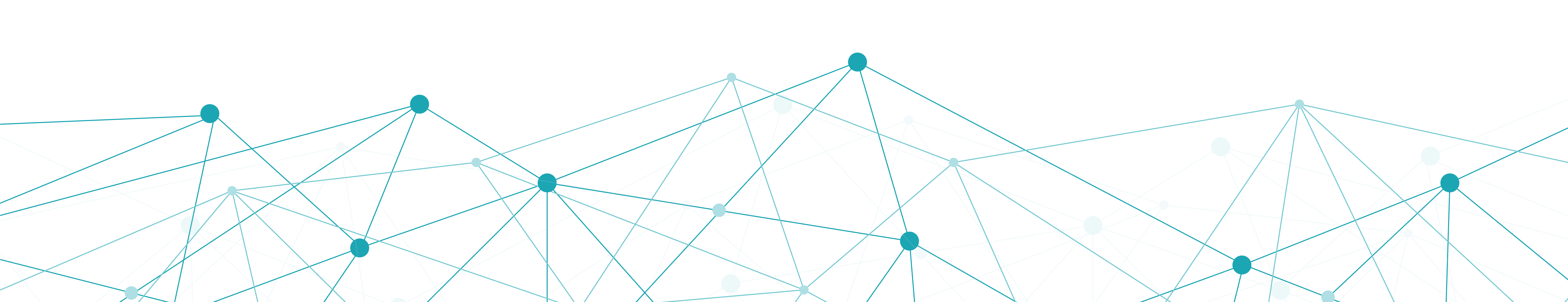 Form D1a: Clinical Syndrome
Presented by: Jeffrey Burns, MD; Andy Saykin, PsyD; Kostas Lyketsos, MD, MHS; and Greg Jicha, MD, PhD
May 14, 2024 – UDSv4 Virtual Clinical Training Workshop
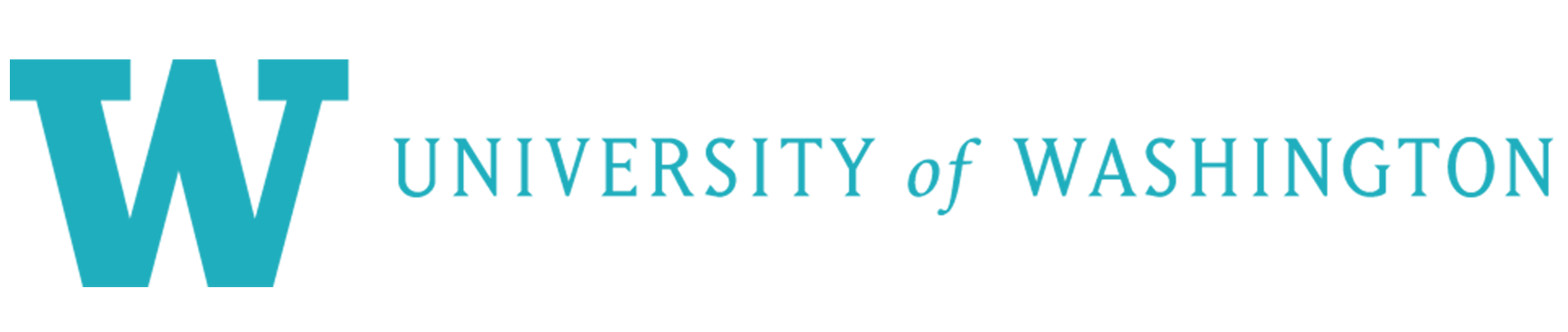 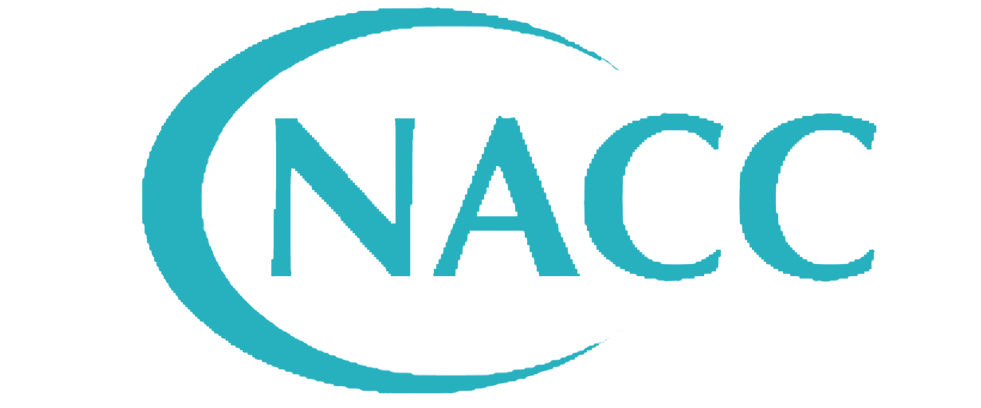 Old D1: Clinician Diagnosis  New D1a and D1b
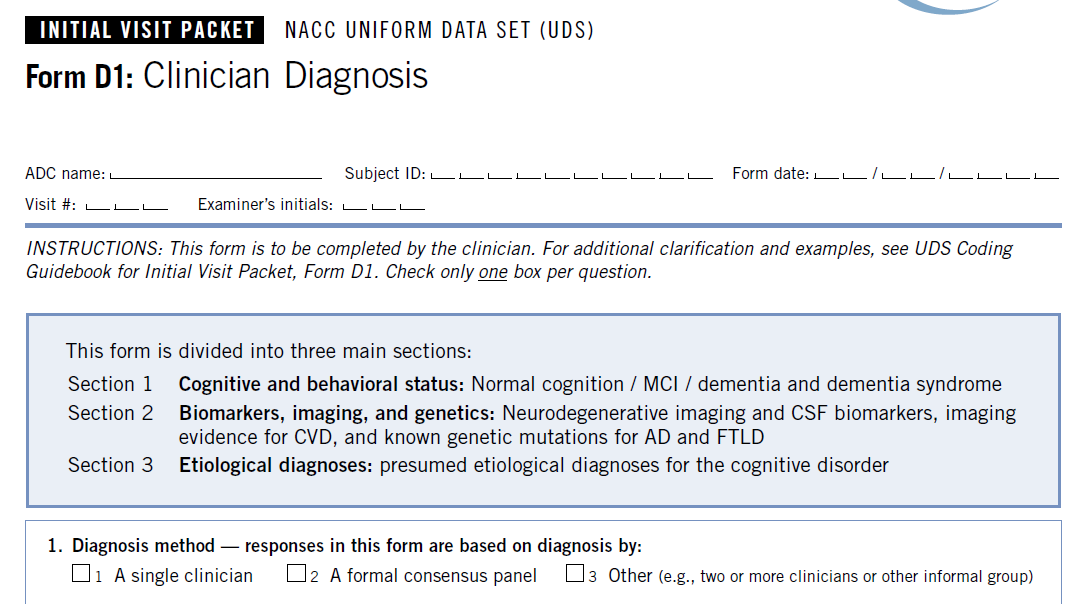 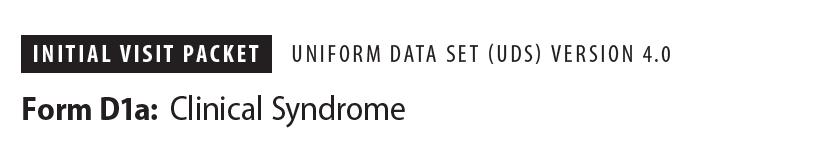 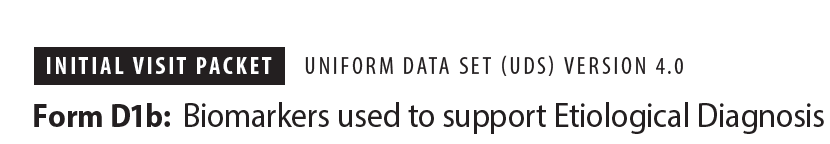 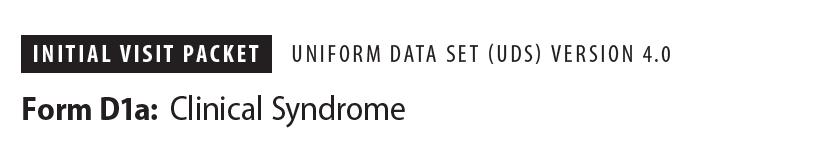 D1a Organization
Clinical Syndrome
Amnestic, dysexecutive, Visual, PPA, Lewy body syndrome, FTD syndrome, others (PSP, TES, CBS)
Contributing Conditions
Psychiatric (depression, anxiety, etc)
TBI, epilepsy, NPH, etc
Level of Impairment
Unimpaired
Subjective Cognitive Decline
Dementia
MCI
“Cognitive Impairment, Not MCI/dementia”
Mild Behavioral Impairment (MBI)
Section 1: Level of Impairment
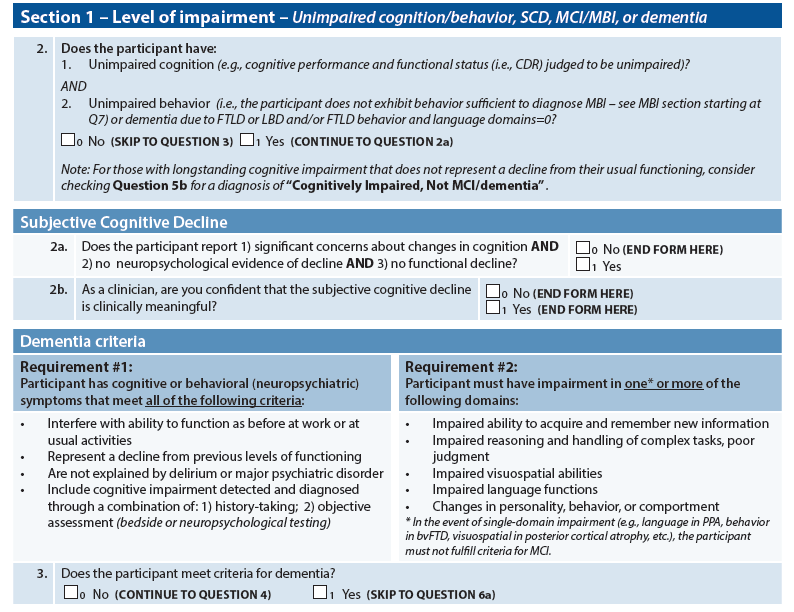 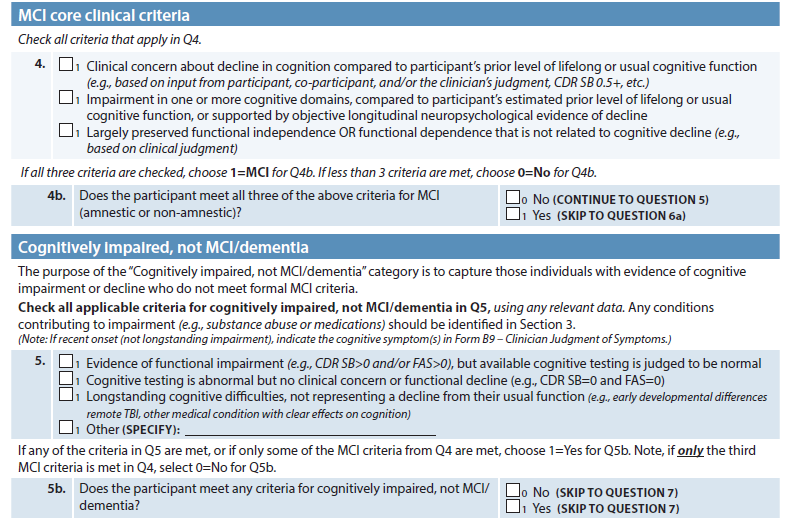 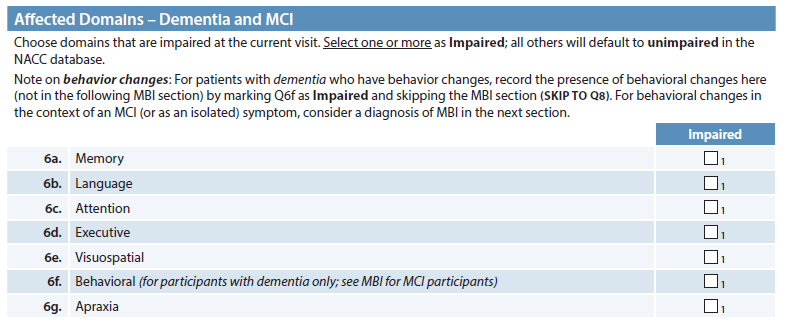 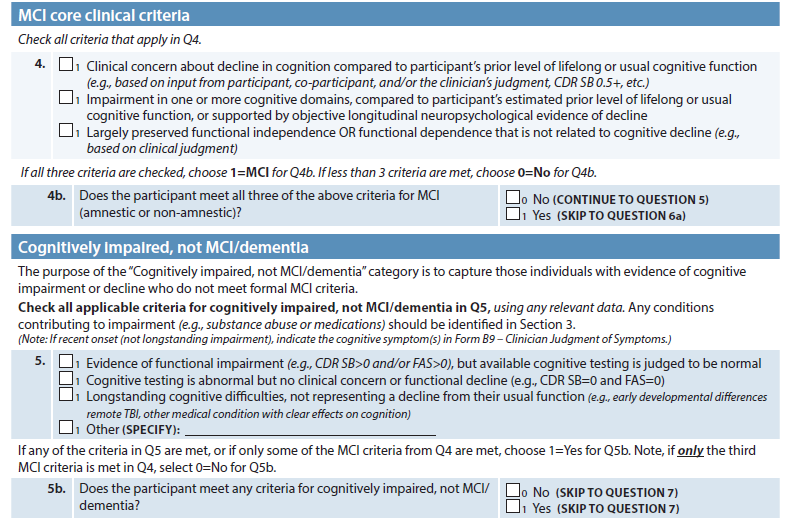 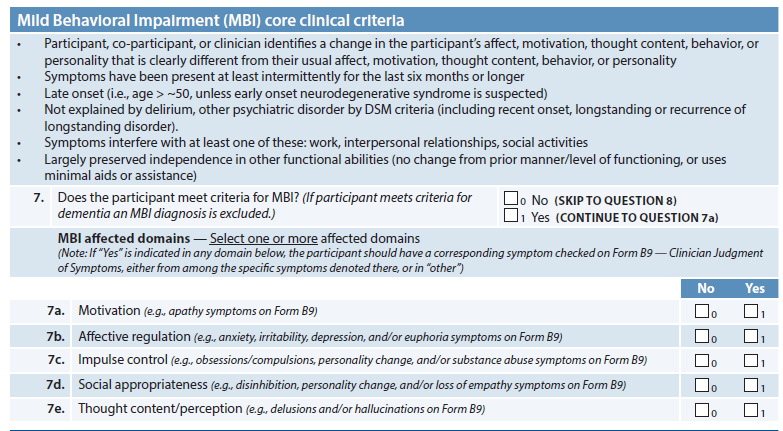 Section 2: Clinical Syndrome
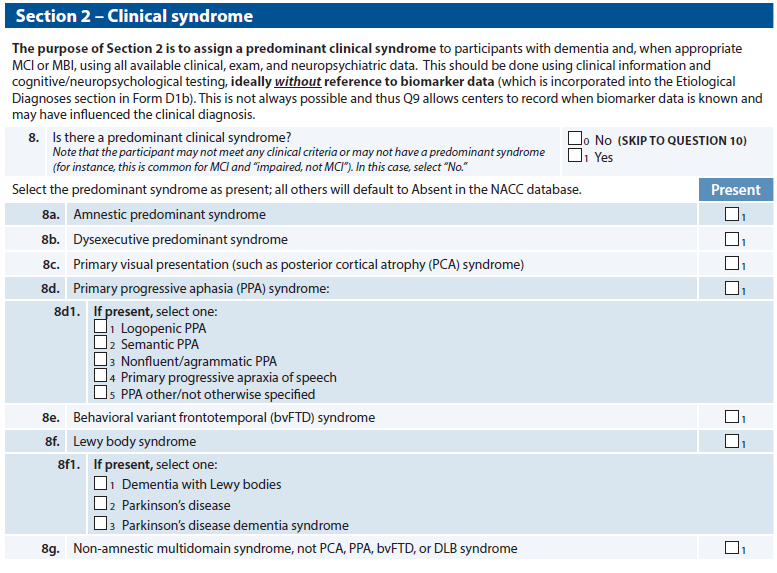 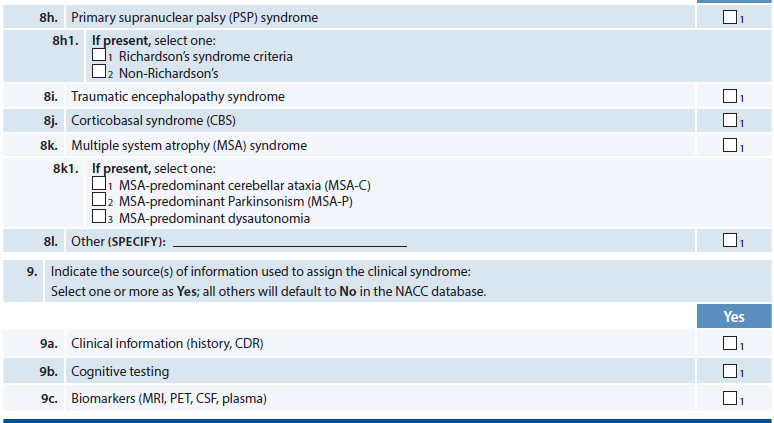 Section 3: Contributing Conditions
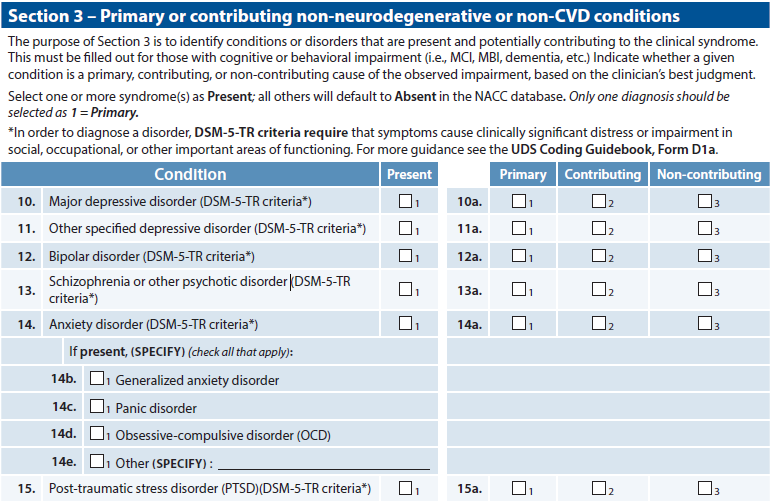 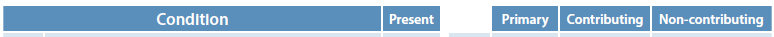 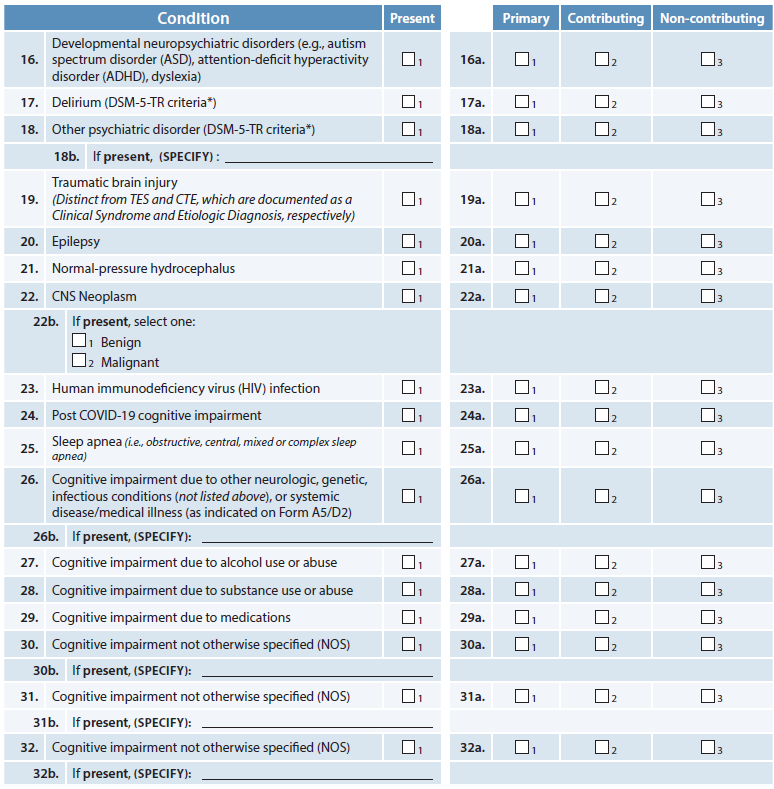 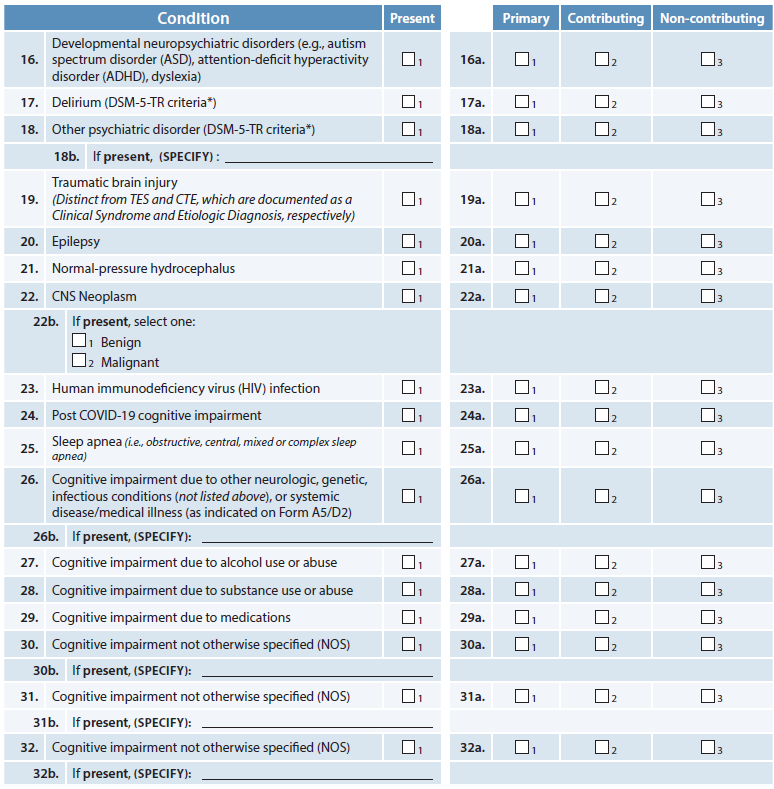 What’s new?
Splitting D1 into 2 forms
D1a: Clinical Syndrome
D1b: Etiological Diagnosis and Biomarker Support
Added
Subjective Cognitive Decline (SCD)
Mild Behavioral Impairment (MBI)
Additional Criteria
MCI criteria
“Cognitive Impairment, Not MCI/Dementia”
Section 1: Level of Impairment
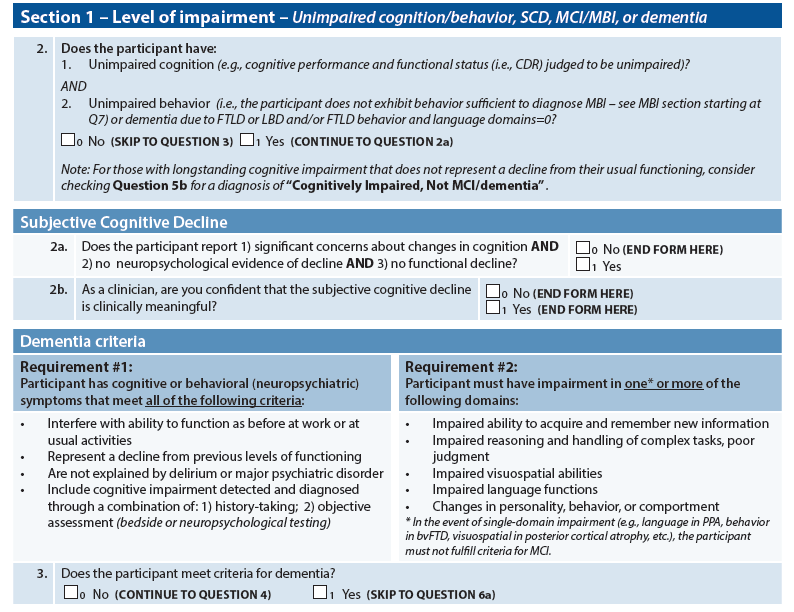 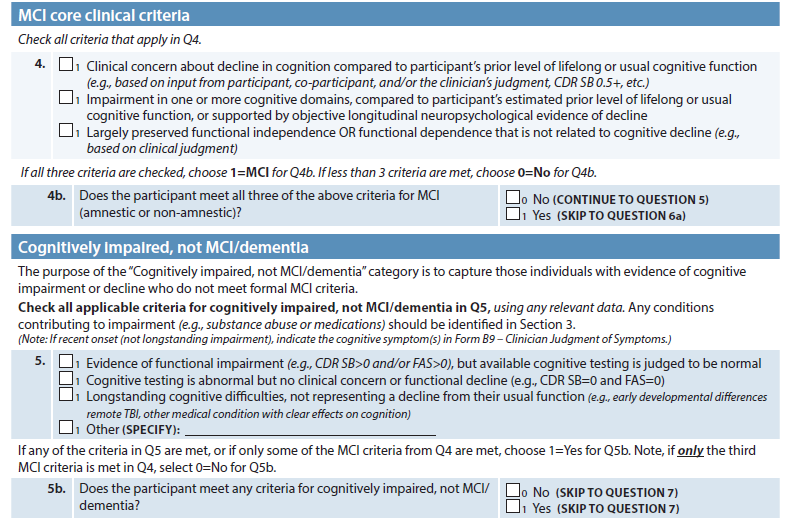 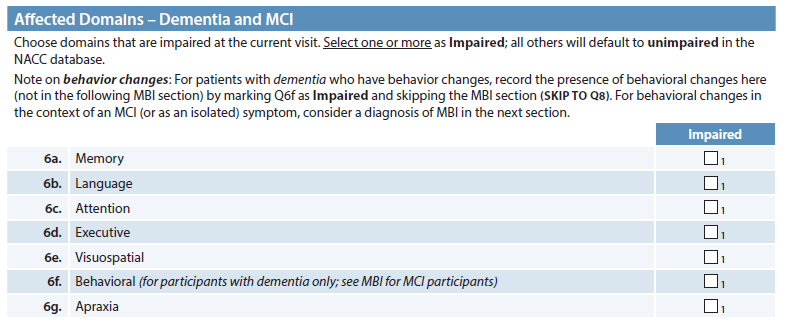 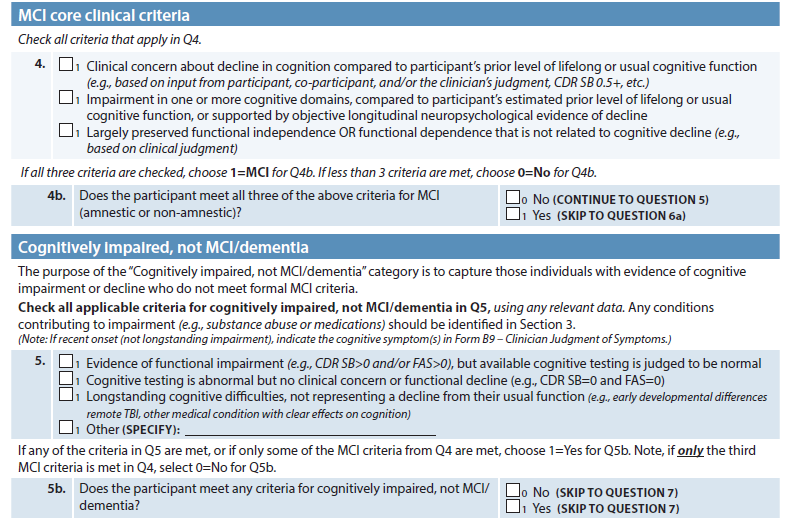 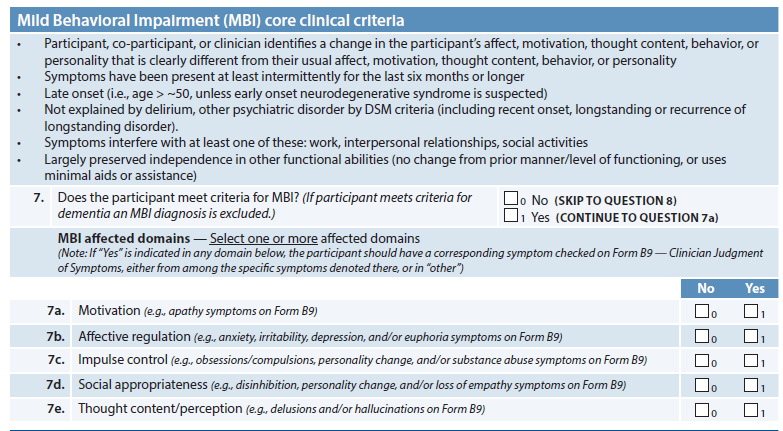 Section 1: Level of Impairment
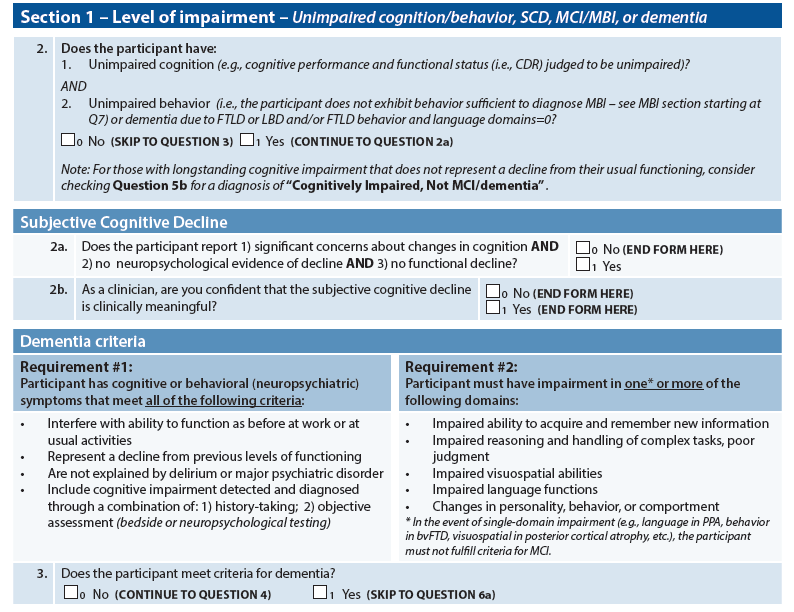 Section 1: Level of Impairment
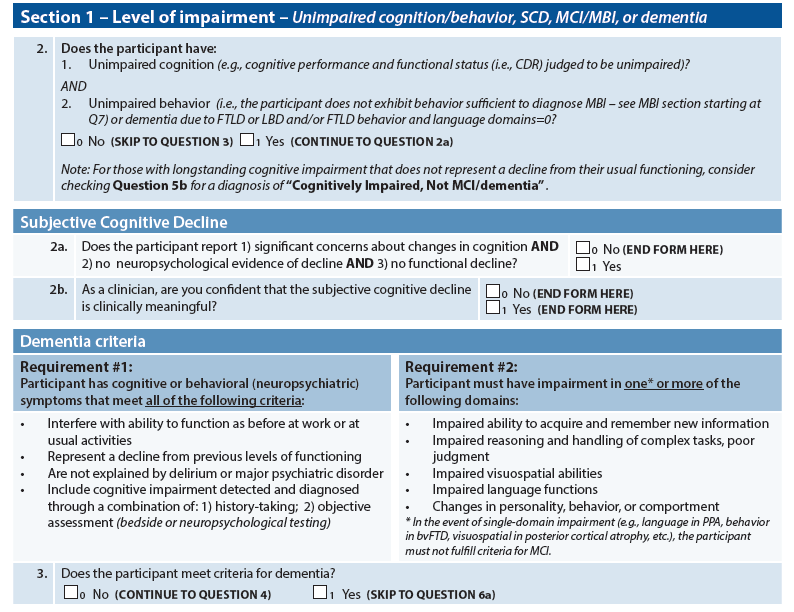 Section 1: Level of Impairment
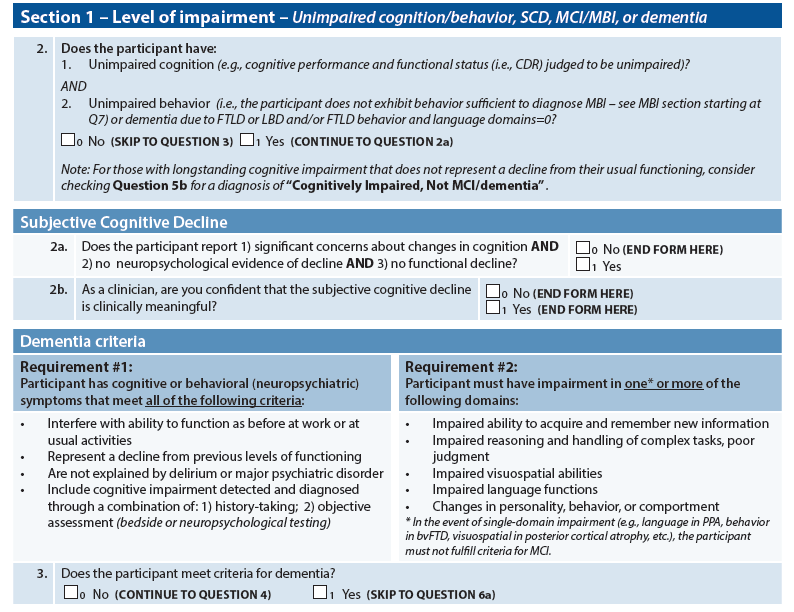 Section 1: Level of Impairment
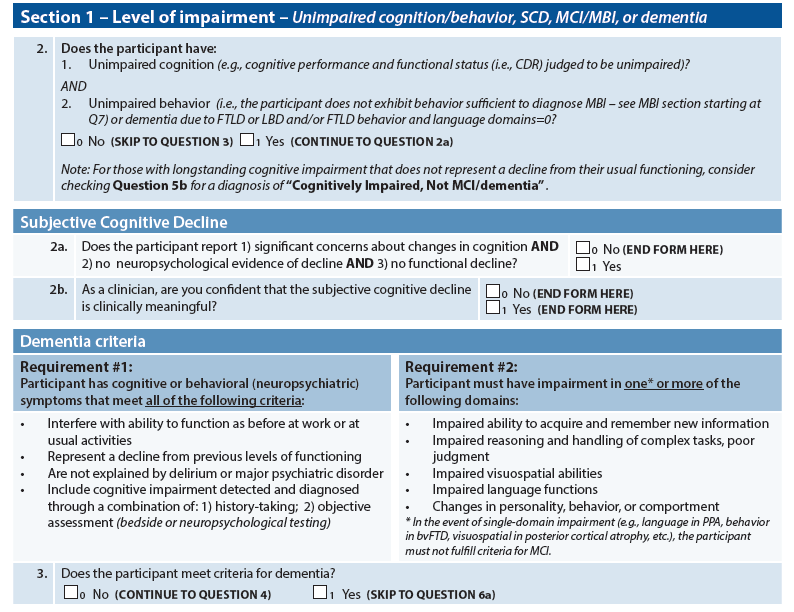 Section 1: Level of Impairment
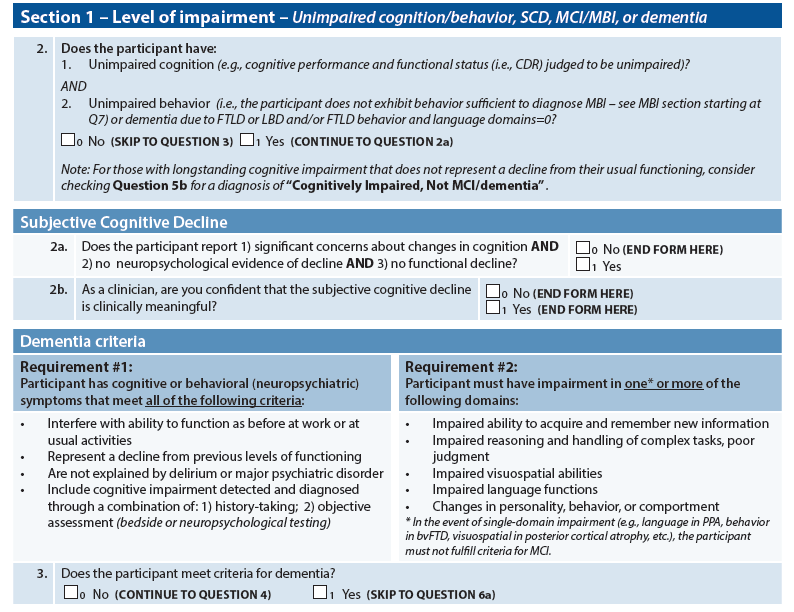 Section 1: Level of Impairment
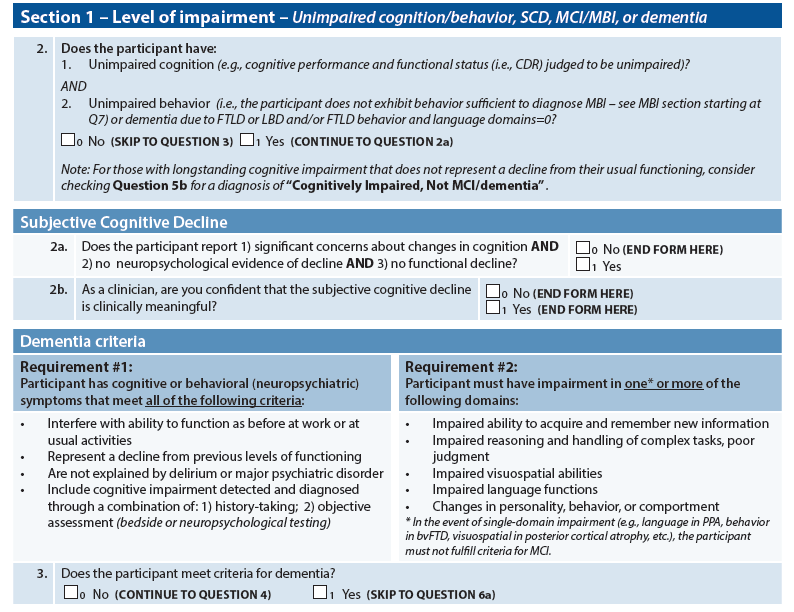 Section 1: Level of Impairment
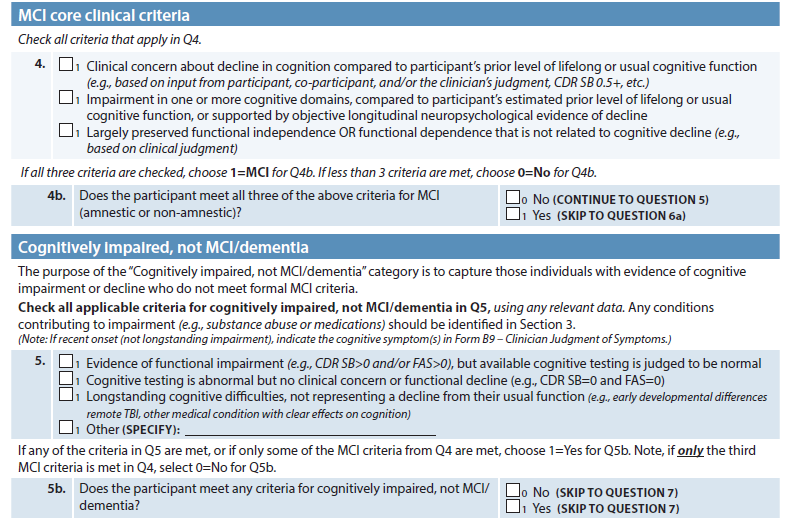 Section 1: Level of Impairment
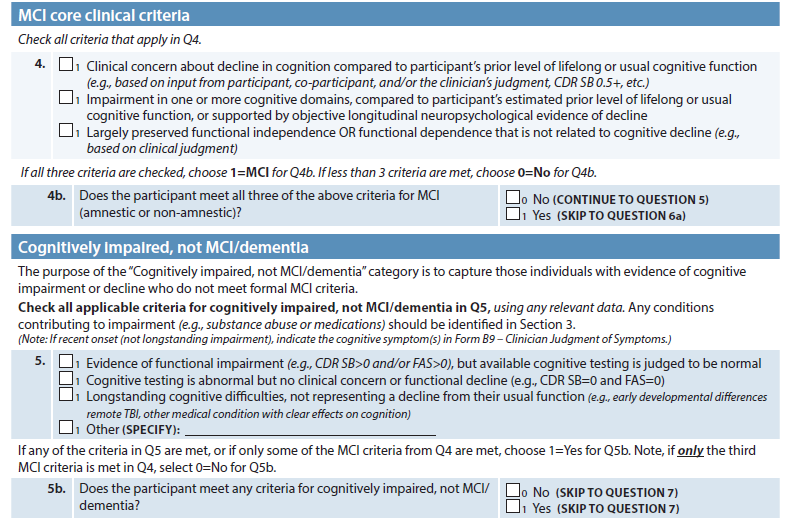 Section 1: Level of Impairment
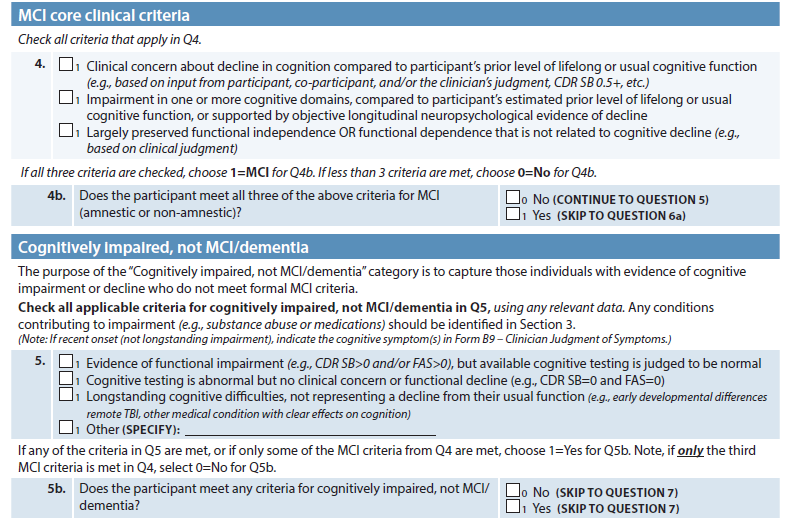 Section 1: Level of Impairment
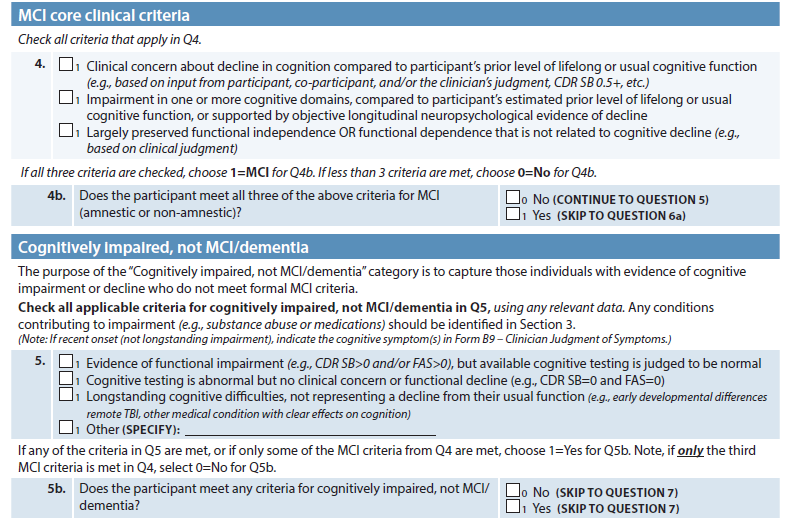 Section 1: Level of Impairment
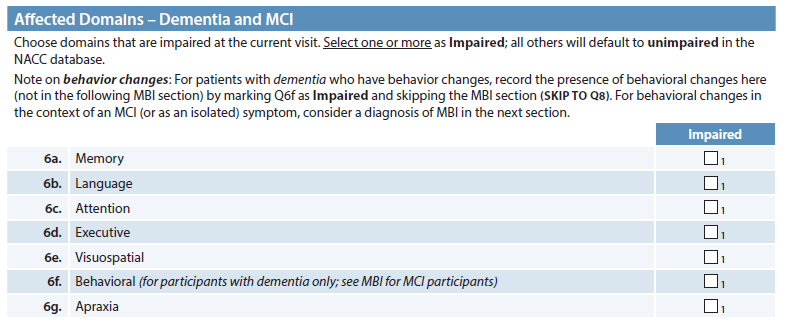 Section 1: Level of Impairment
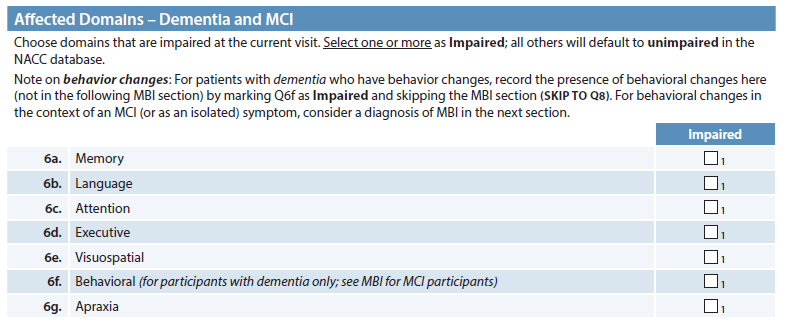 Section 1: Level of Impairment
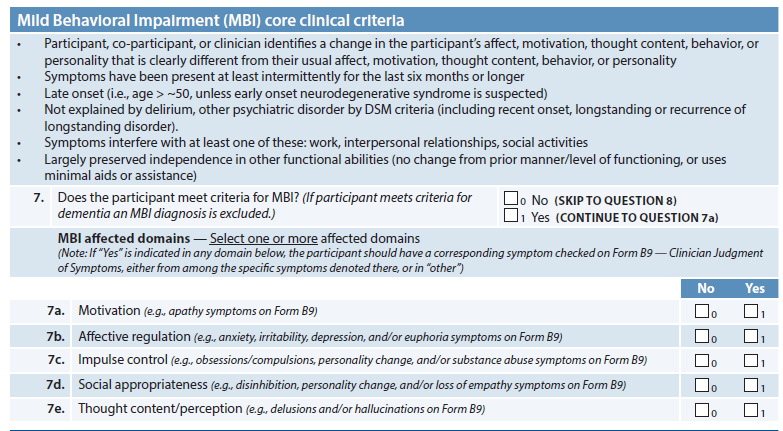 Section 1: Level of Impairment
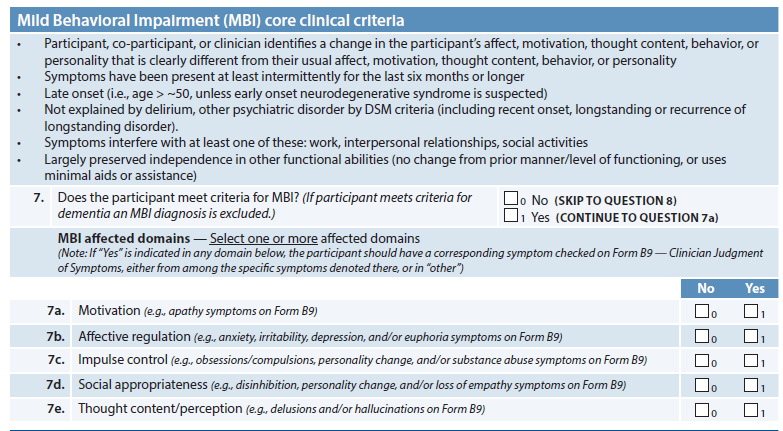 Section 2: Clinical Syndrome
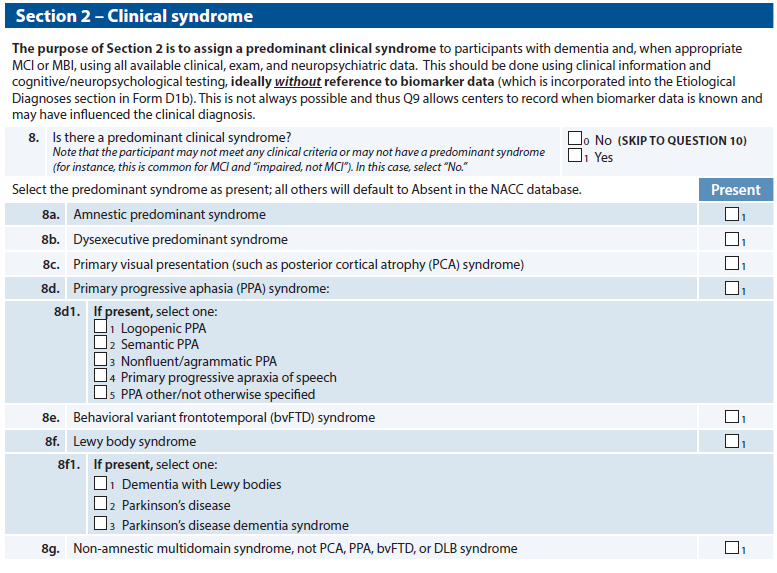 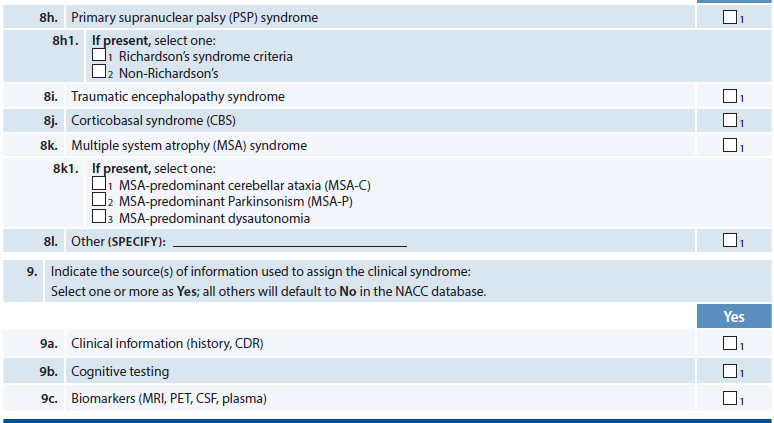 Section 2: Clinical Syndrome
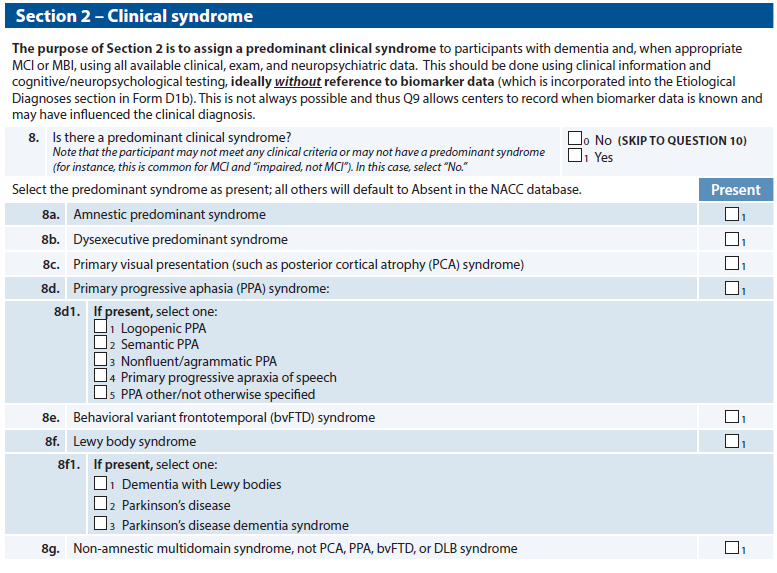 Section 2: Clinical Syndrome
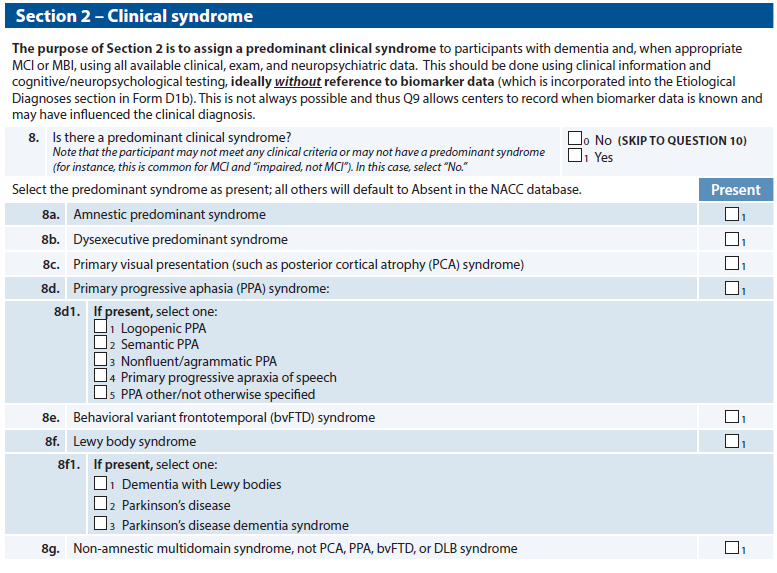 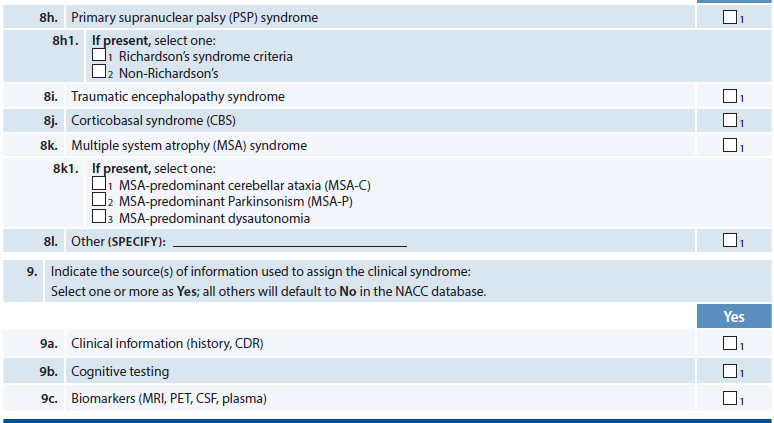 Section 2: Clinical Syndrome
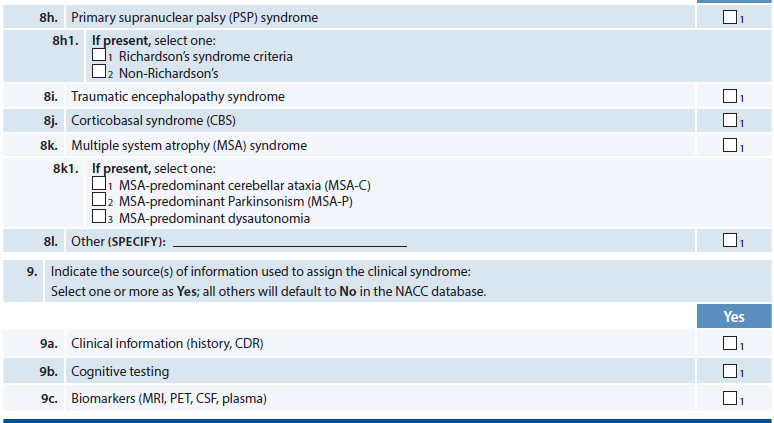 Section 3: Contributing Conditions
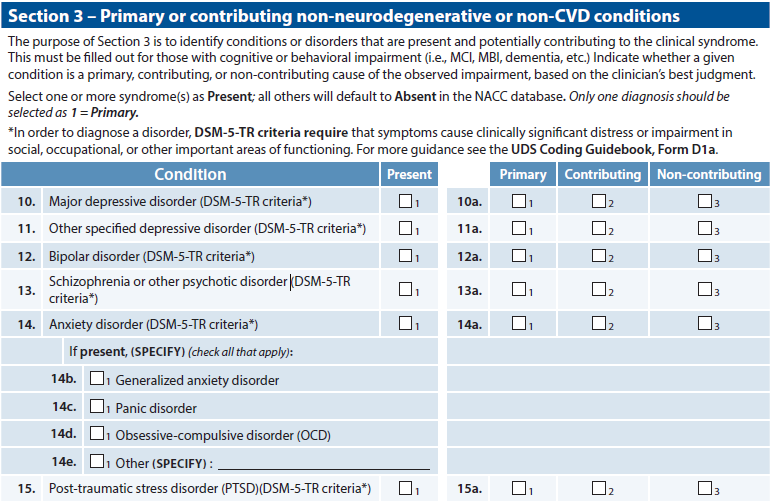 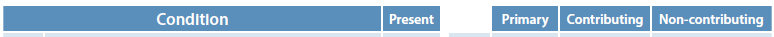 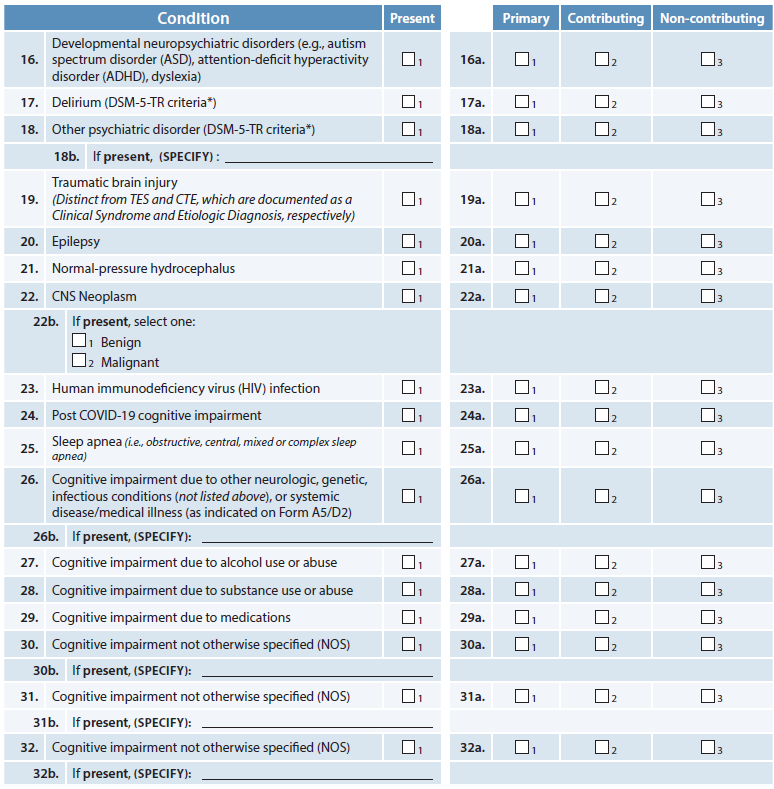 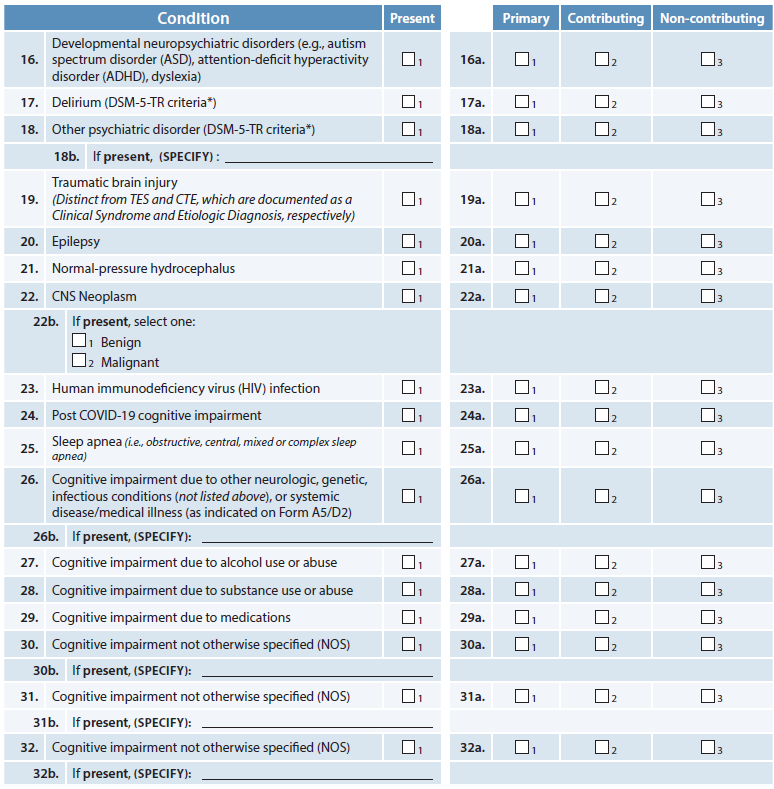 Section 3: Contributing Conditions
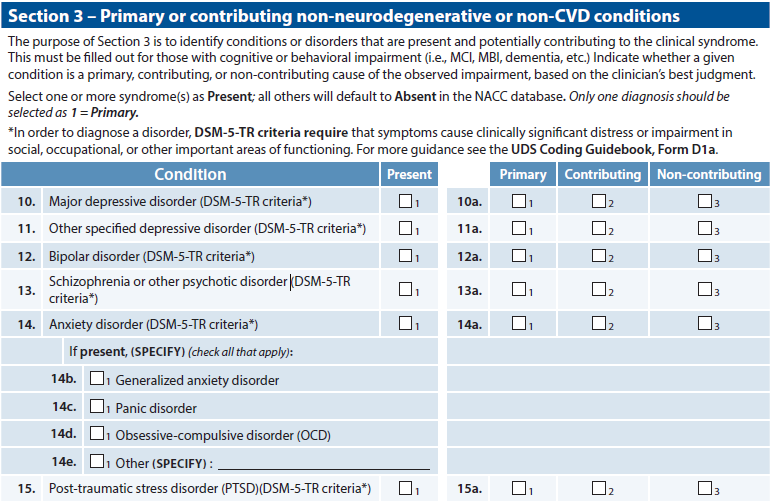 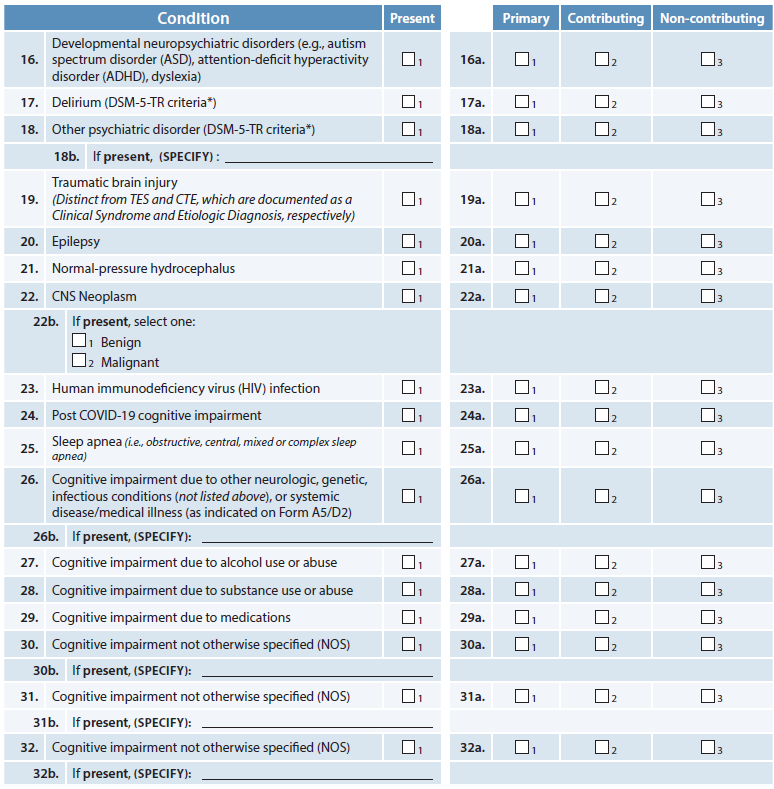 Section 3: Contributing Conditions
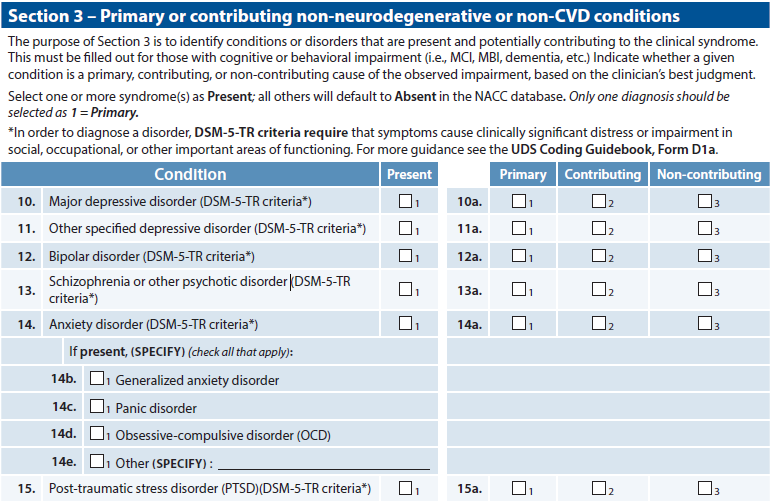 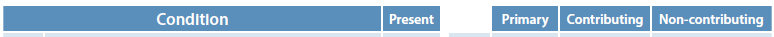 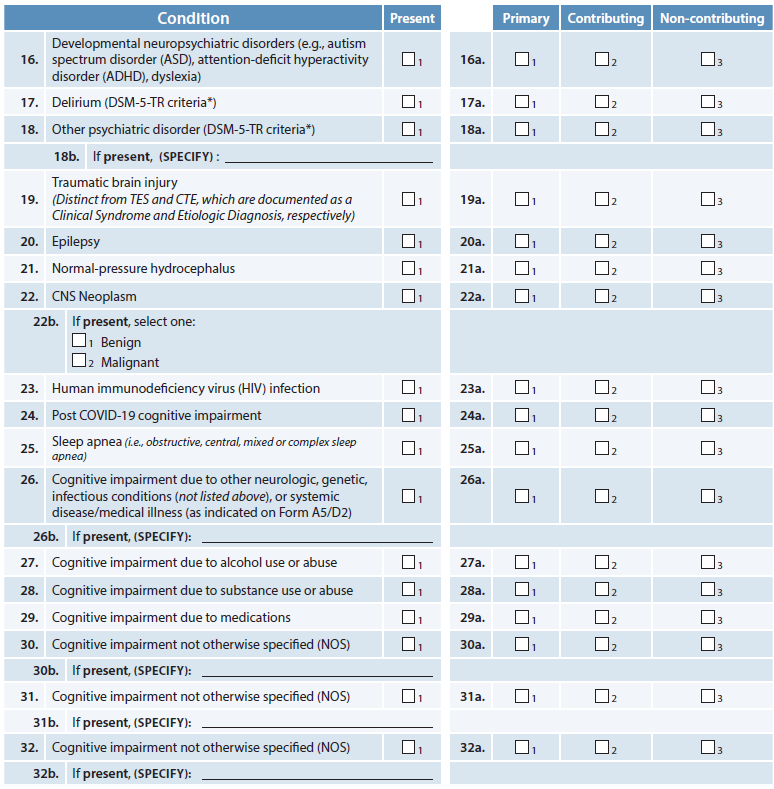 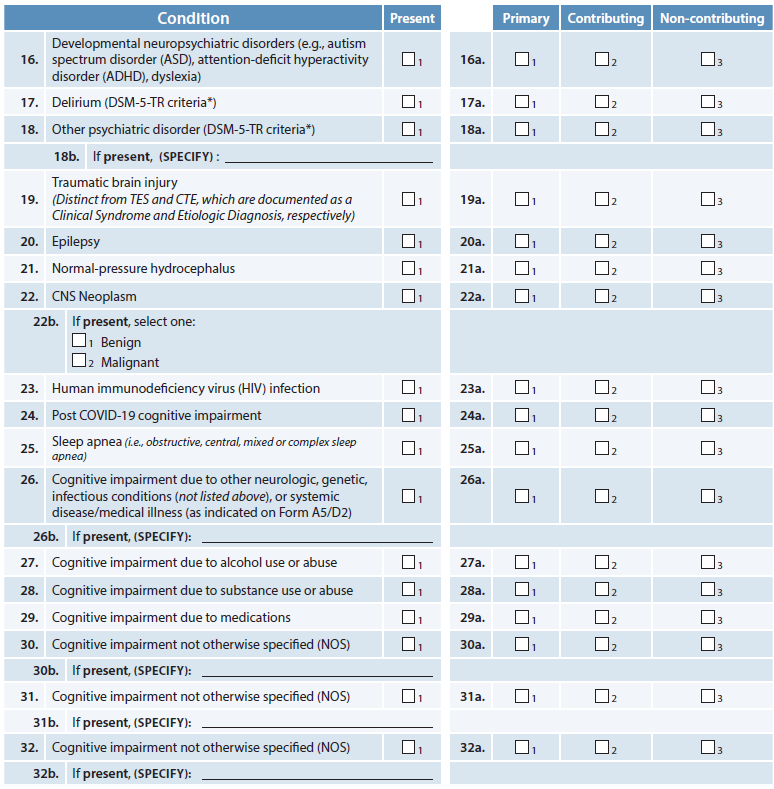 Section 3: Contributing Conditions
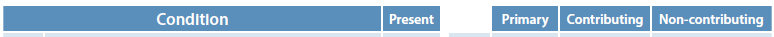 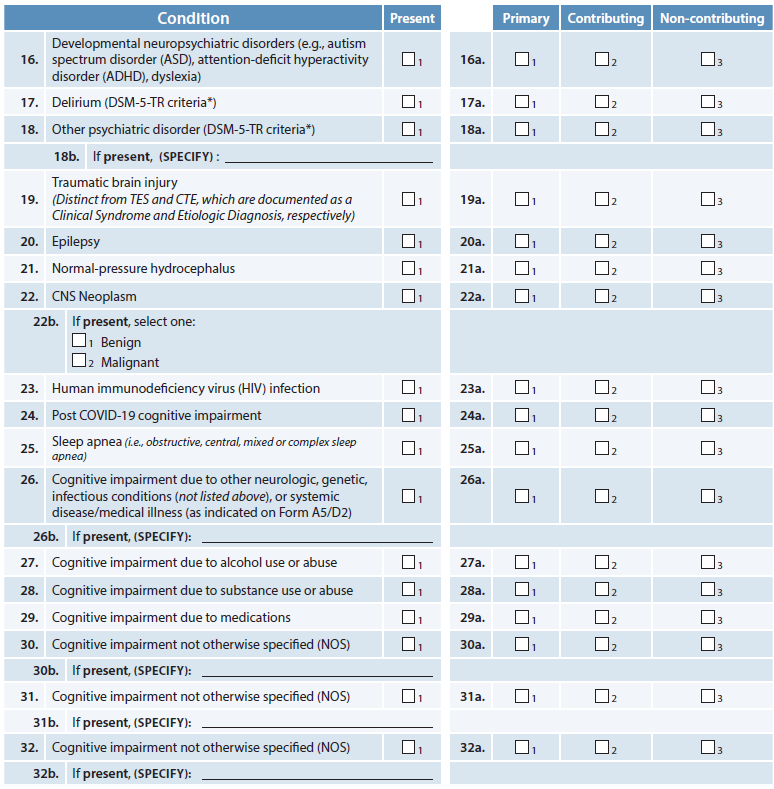 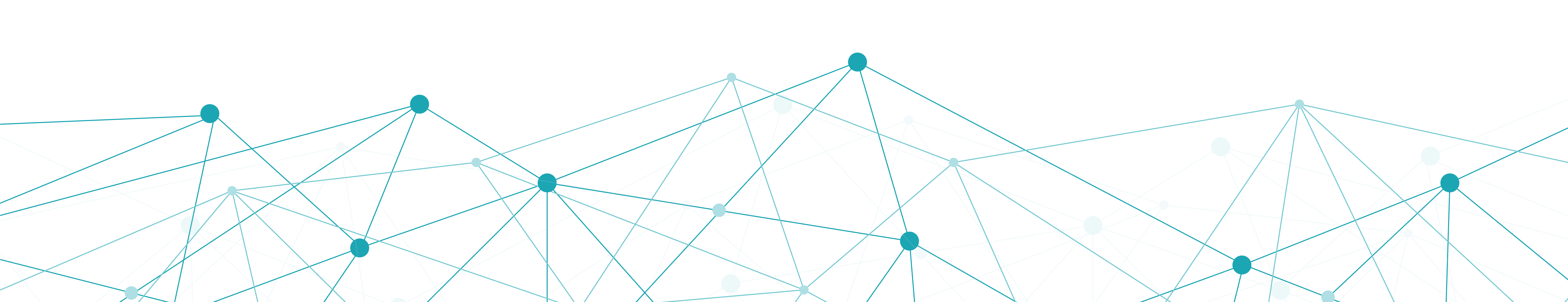 D1a Subjective Cognitive Decline (SCD) and Self Reported Symptom Items
Andrew Saykin, PsyD
For the CTF
May 14, 2024 – UDSv4 Virtual Clinical Training Workshop
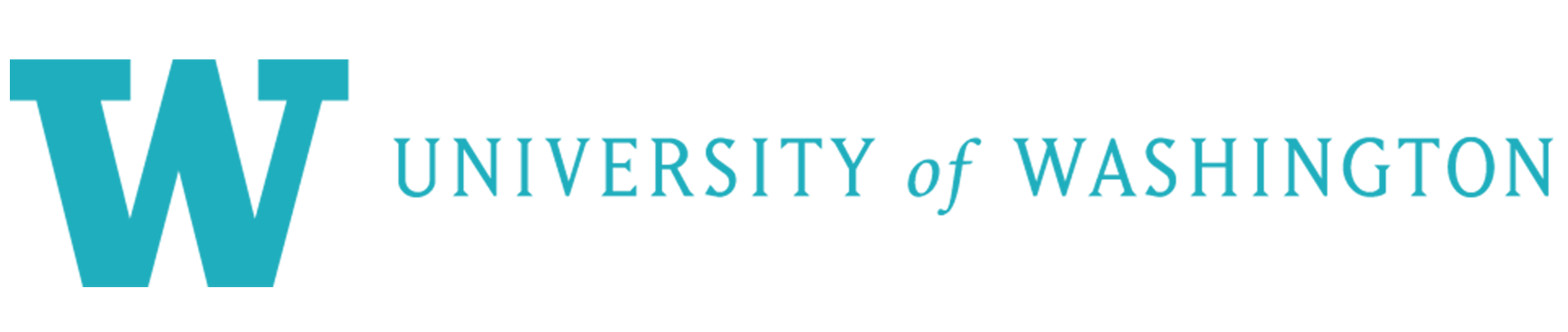 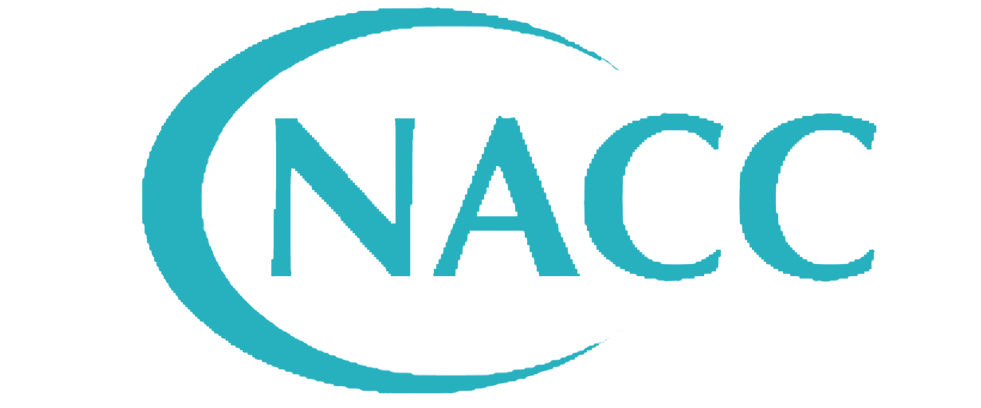 Subjective Symptoms and SCD in UDS4
Prior to UDS4 symptoms of subjective cognitive decline (SCD) were inconsistently reported though there is increasing research interest in this area
The cognitively unimpaired group, defined by psychometric criteria, includes many participants with self and/or co-participant reported decline
After consideration of current concepts, definitions and existing measures, it was decided to include a small set of memory decline items in the core UDS4 and to provide a recommendation for centers wishing to assess subjective symptoms in greater detail, including other domains
Form A1 SCD Self-Report Items
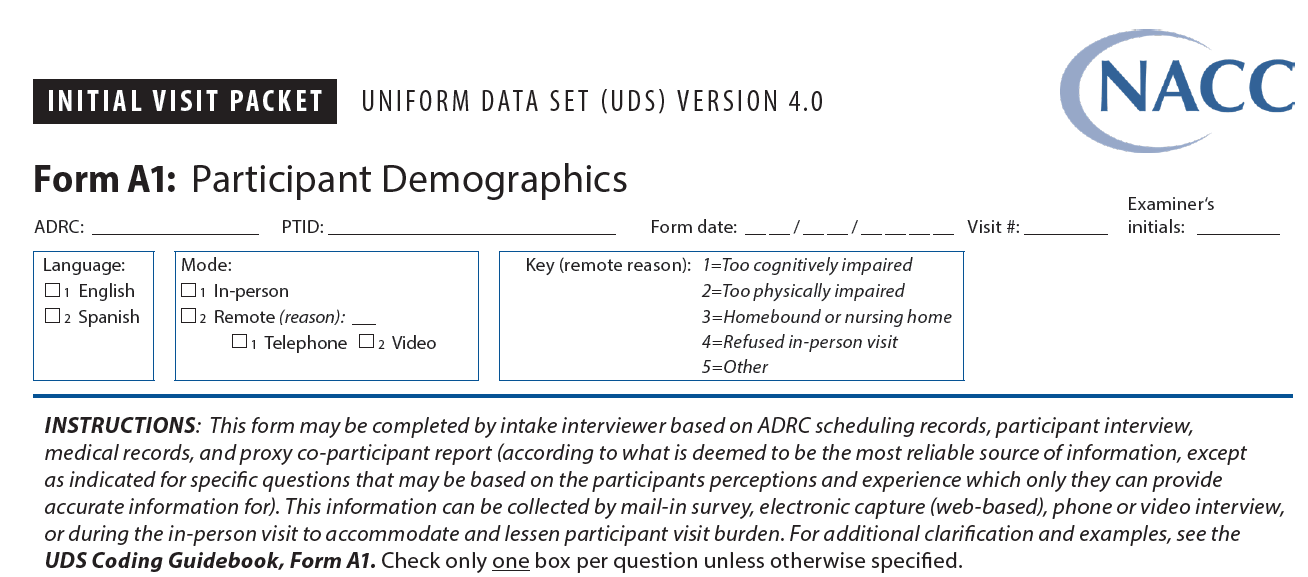 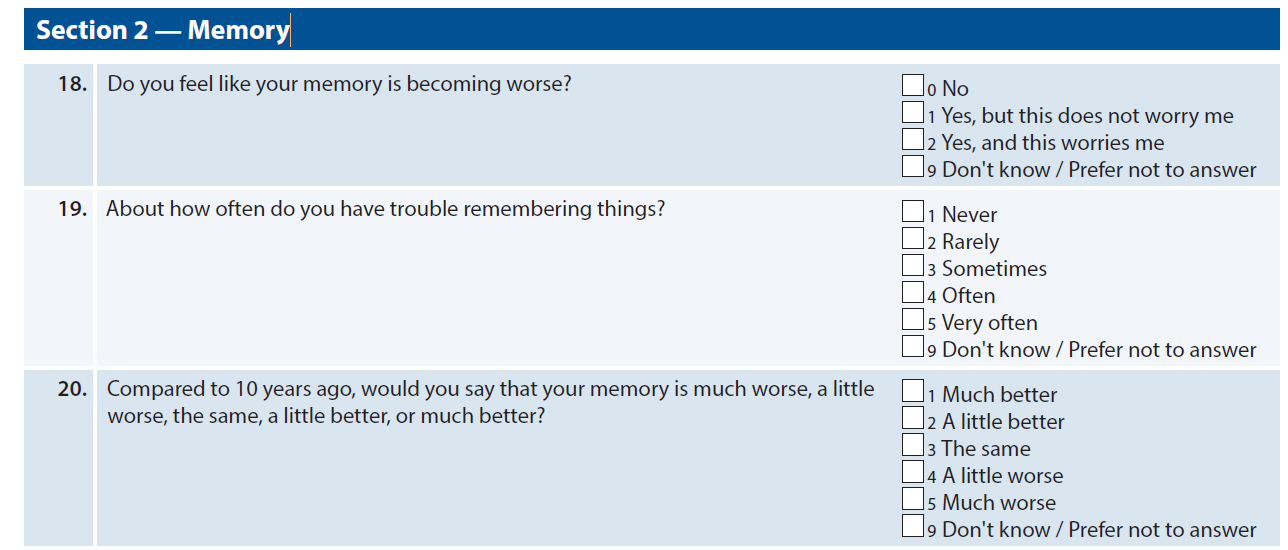 SCD  clinical judgment but guidance will be provided for potential cut-off scores
Recommendation for further quantitative assessment of SCD symptoms:
Everyday Cognition (ECog) – 12 and 40 item version
Cognitive Change Index (CCI) – 12 and 20 item versions
Form D1a SCD Items & Classification in UDS4
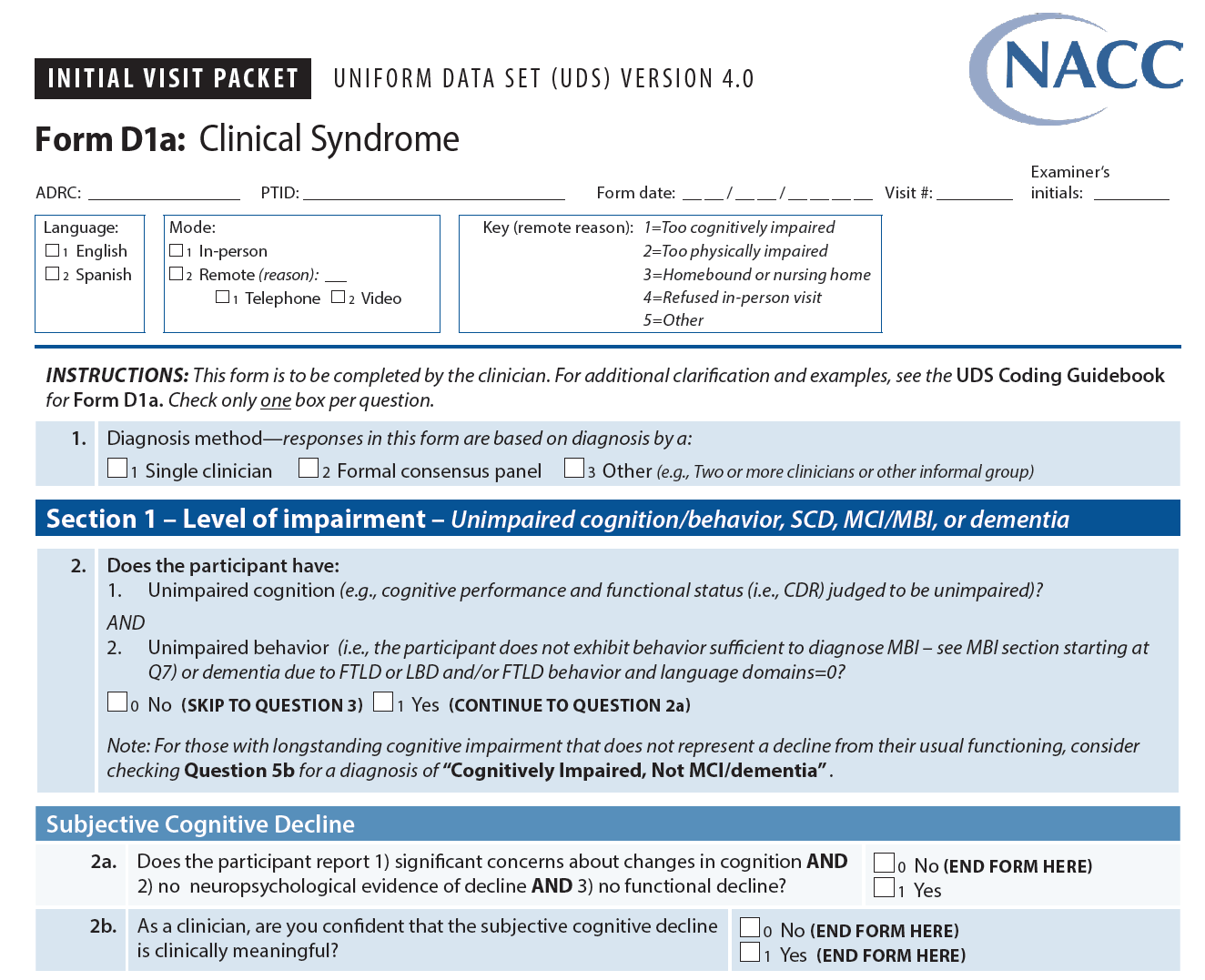 Form D1a SCD Item Under MCI Criteria
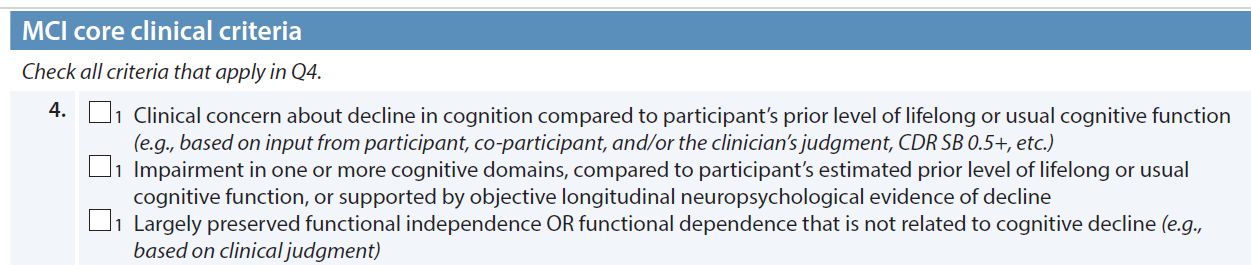 Connect
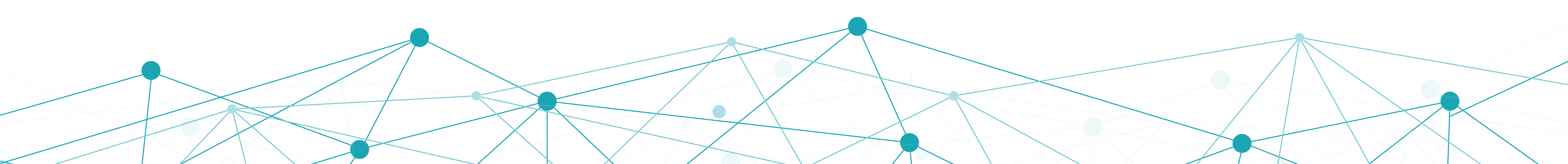 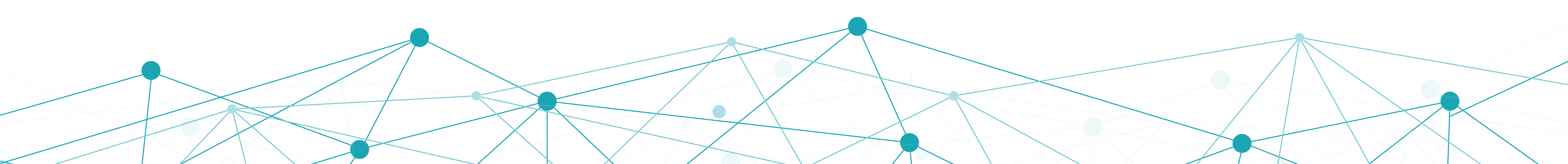 email
Andrew Saykin, PsyD (asaykin@iu.edu)
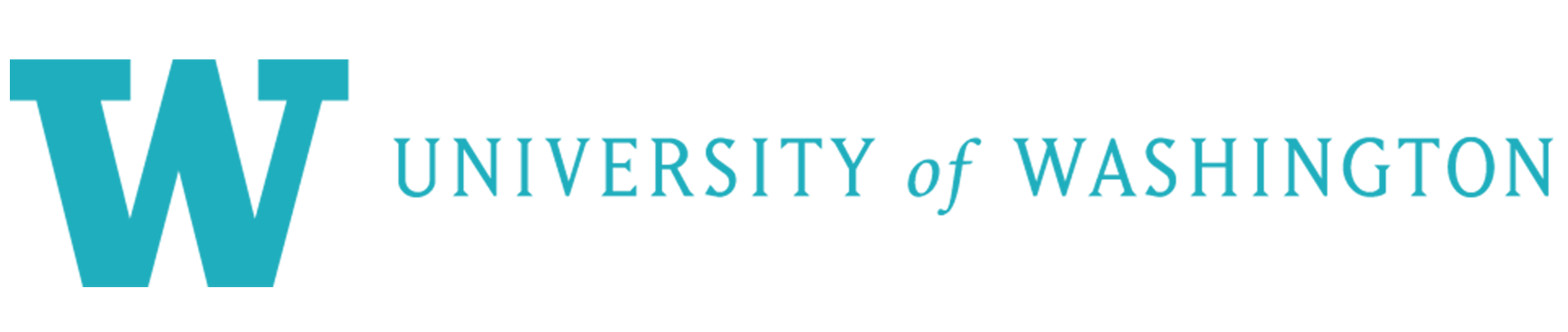 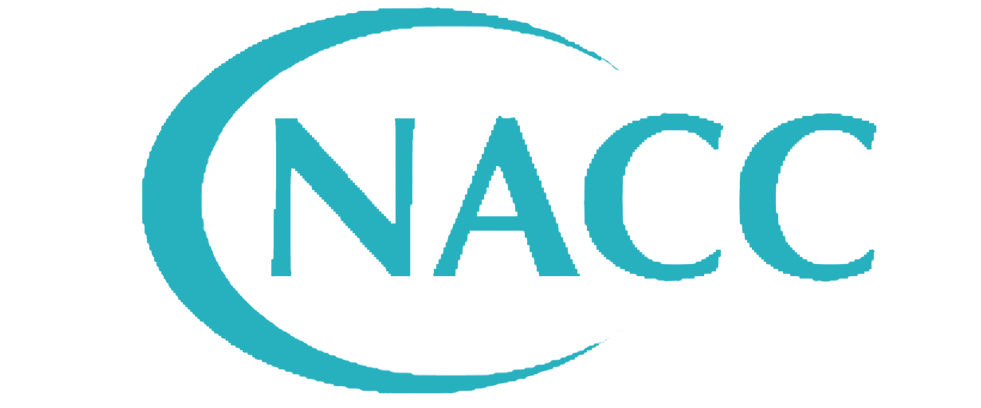 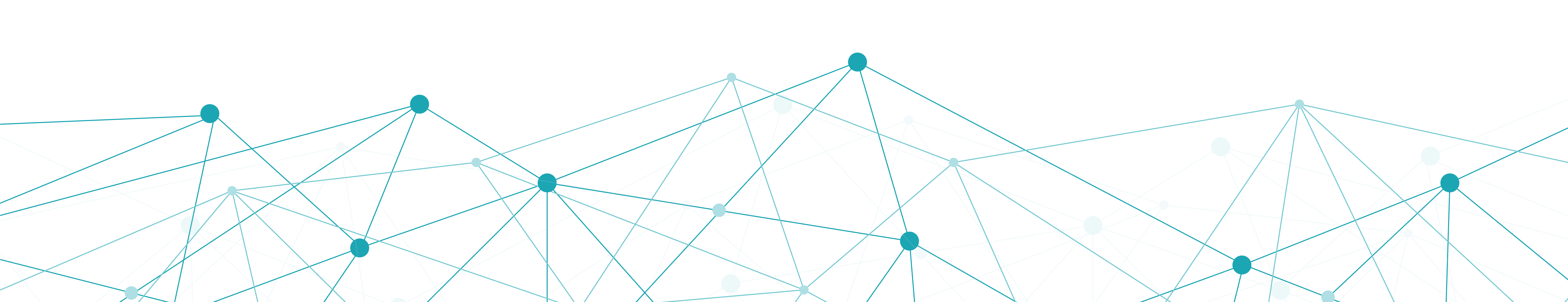 D1a Mild Behavioral Impairment (MBI)
Kostas Lyketsos, MD – Johns Hopkins ADRC
May 14, 2024 – UDSv4 Virtual Clinical Training Workshop
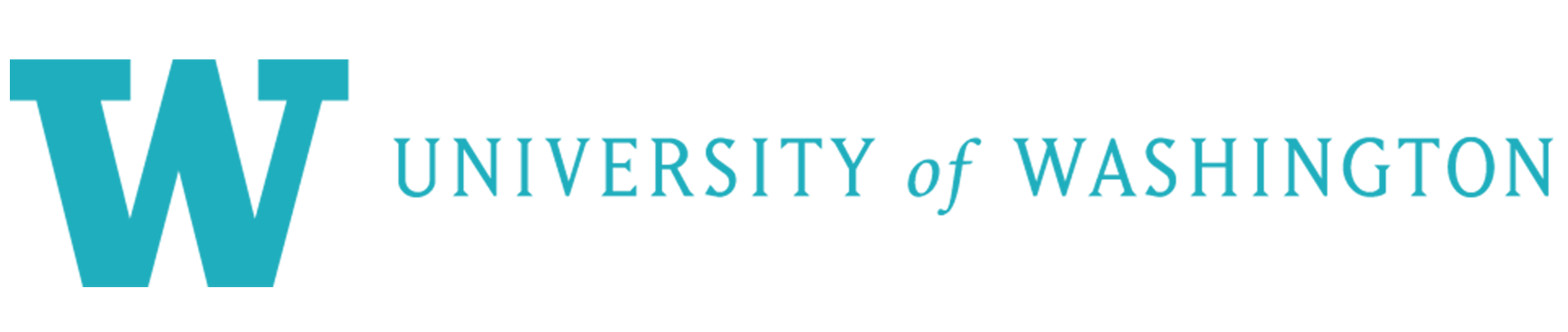 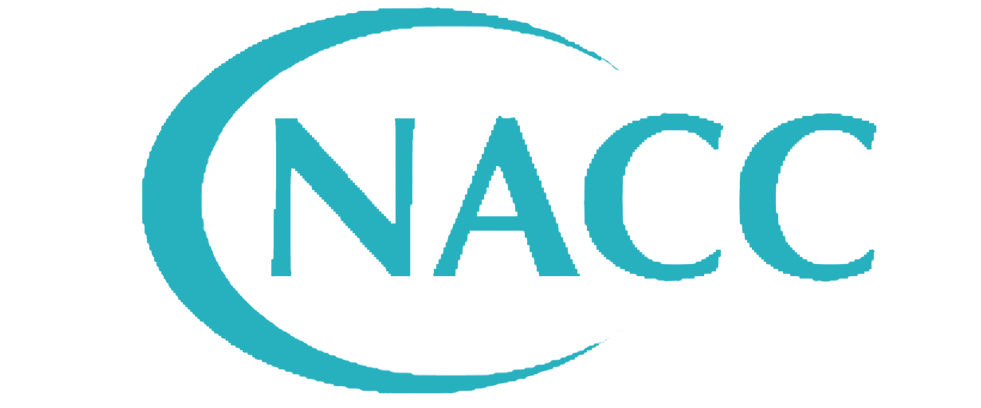 Case Study
72yo retired nurse referred to ADRC. In good health without significant co-morbidities. She has no psychiatric or substance use history.
In the last two years has began complaining of memory loss and trouble keeping track of appointments.  Family sought help when she got lost while driving. She has a POSITIVE Florbetapir PET scan. 
Diagnosis: Amnestic MCI due to AD. 
Over the last 6 months she frequently has had notable changes in mood and behavior that have fluctuated but are getting worse. She currently has anxiety (NPI-Q=2), irritability (NPI-Q=2), loss of interest & social withdrawal (GDS=5). As a result, she stays home much of the time and gets angry when her husband encourages her to join him in activities. A few times in the last month she yelled at him about minor issues and threatened to divorce him.
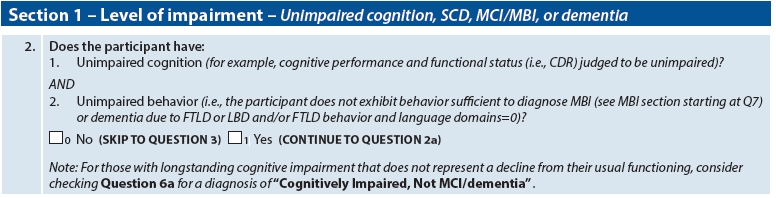 X
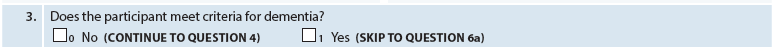 X
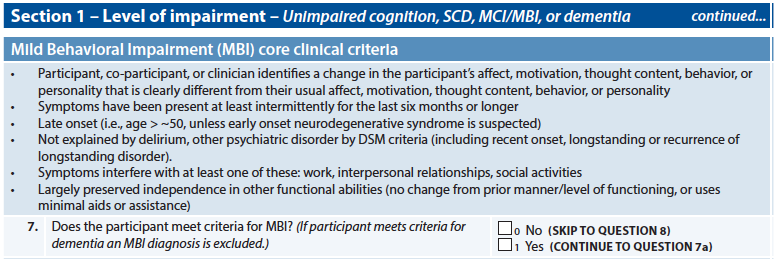 X
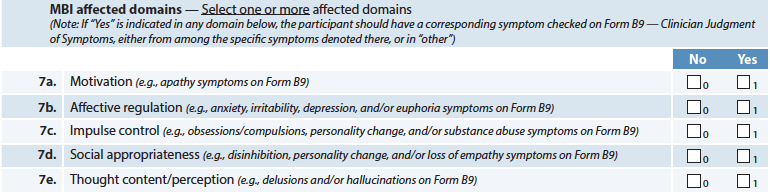 X
X
X
X
X
Case Study alternative 1
Participant currently noted to have anxiety (NPI-Q=2), irritability (NPI-Q=2), loss of interest & social withdrawal (GDS=5). These symptoms are not troubling and are not affecting the life of participant or her family.
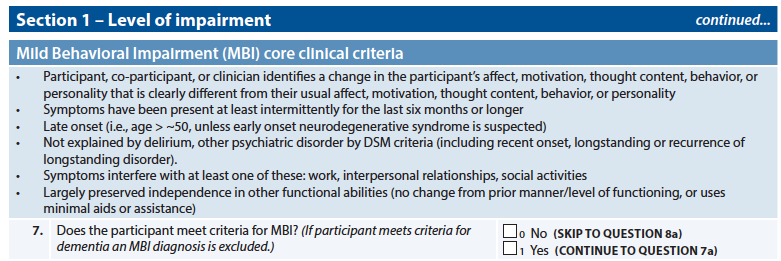 X
Case Study alternative 2
Participant has a history of depression with onset in her late 40s. She has been under-regular psychiatric care and has been doing well. GDS=5 and NPI-Q dysphoria=1. Her concentration is not very good, and she struggles to make decisions when her mood is low.
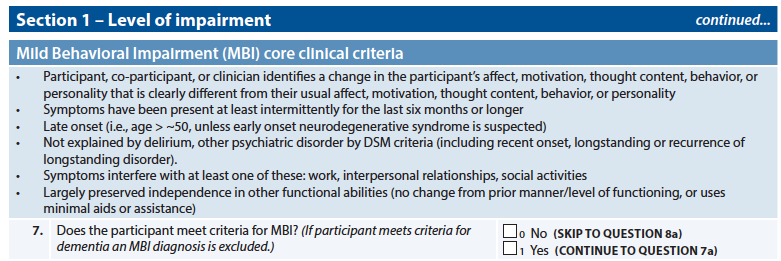 X
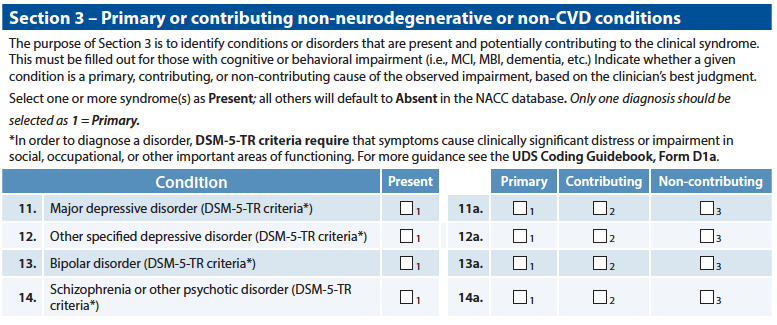 X
X
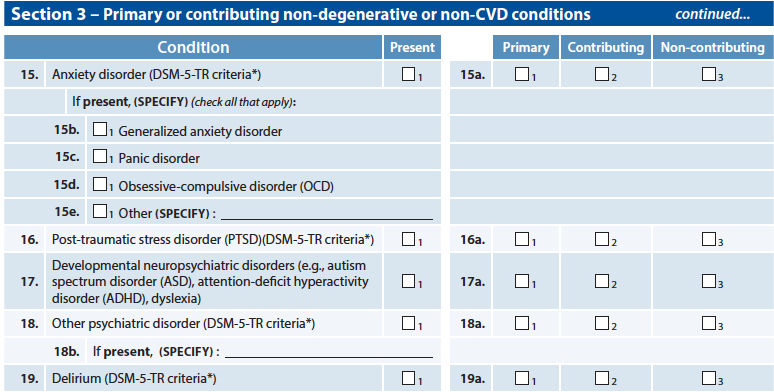 X
What’s New?  Additional Criteria
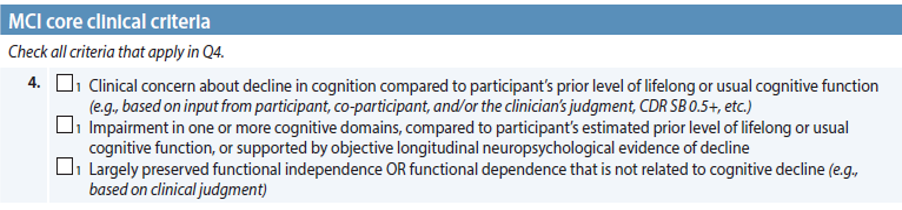 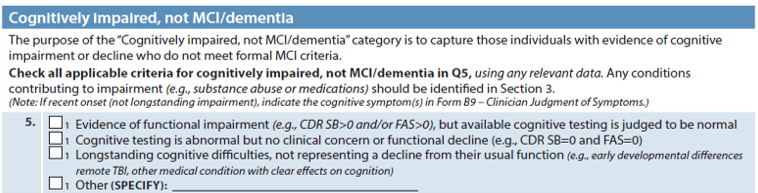 What’s new?
Splitting D1 into 2 forms
D1a: Clinical Syndrome
D1b: Etiological Diagnosis and Biomarker Support
Added
Subjective Cognitive Decline (SCD)
Mild Behavioral Impairment (MBI)
Additional Criteria
MCI criteria
“Cognitive Impairment, Not MCI/Dementia”
Thank you!
Connect
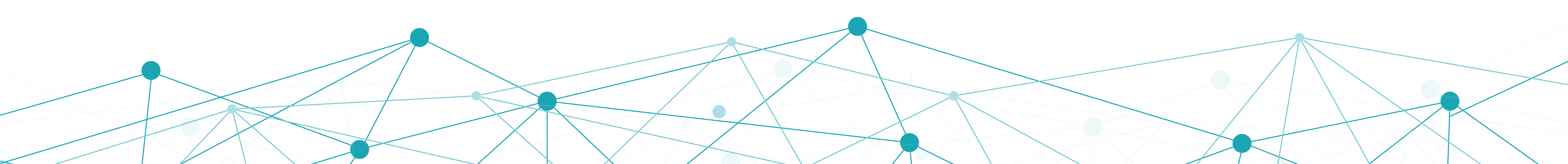 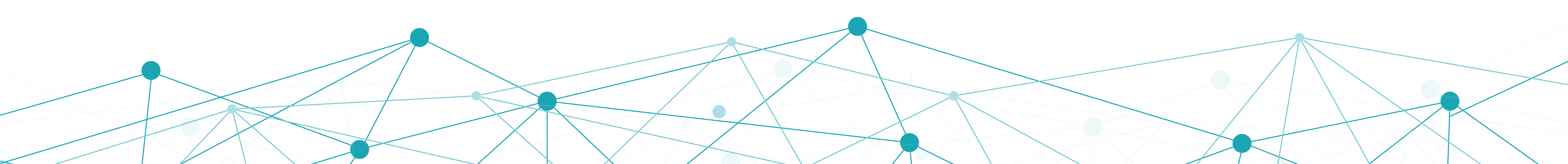 Jeff Burns
jburns2@kumc.edu
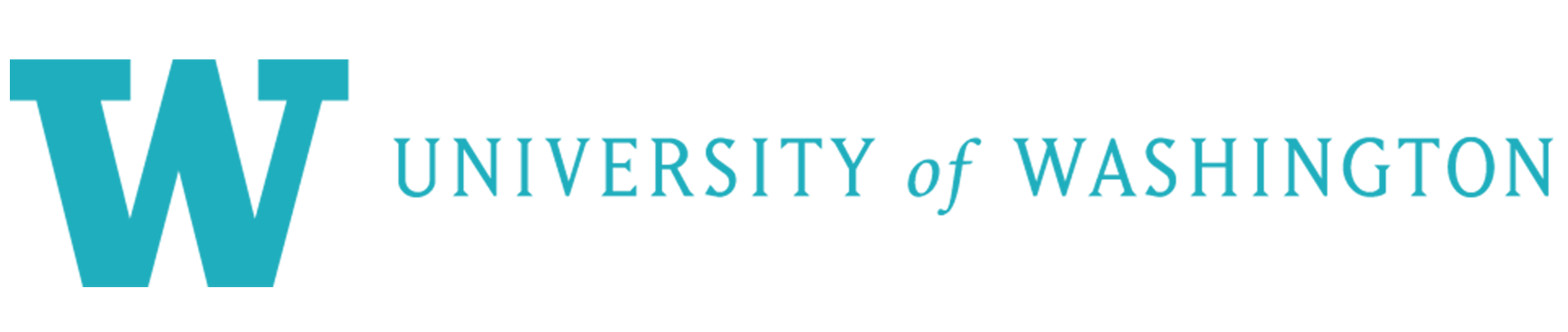 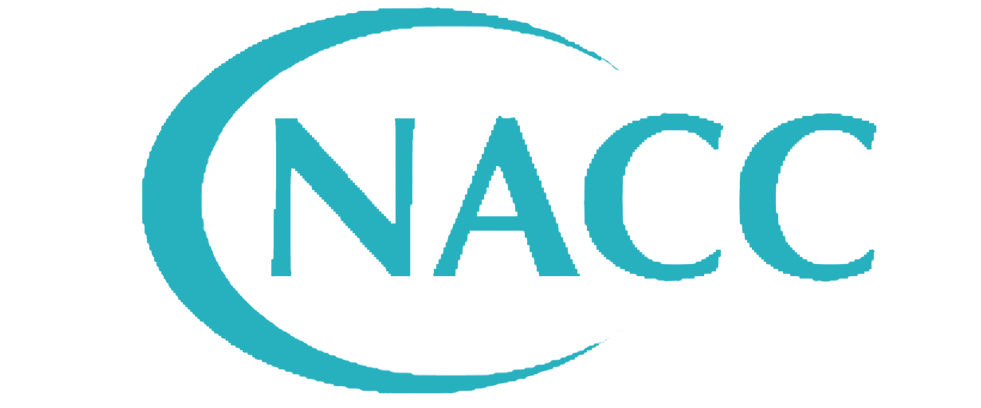